パワーポイントの品質と生産性を向上させる
デザイン・テンプレート
［ デザインパーツ集 ］
2024年版
はじめに
本書はプレゼン資料の品質と生産性向上を目的としたデザイン・テンプレートです。
本書はプレゼン資料頻出の要素（タイトル／見出し／本文／補足説明／表など）に対してあらかじめデザインを適用し、再利用しやすいかたちでまとめた「パーツ集」です。
本書に関する詳しい制限事項は「プレゼンデザイン」Webサイトの利用規約ページをご覧ください：
デザイン・テンプレート［有償版］の使用権をお持ちの方は、有償版利用規約（https://ppt.design4u.jp/terms-paid/）の適用が可能です。
© Presentation Design
1
パワーポイントの品質と生産性を向上させるデザイン・テンプレート［ デザインパーツ集 ］
デザインパーツ
メッセージ
タイトル・見出し、本文
箇条書き
補足説明
キャプション
テキストフレーム
線・矢印
吹き出し
透過レイヤー
アイコン
表
フロー
線表
グラフ
サンプル
© Presentation Design
2
1. メッセージ
メッセージメッセージメッセージメッセージメッセージメッセージメッセージメッセージメッセージメッセージメッセージメッセージ。
メッセージメッセージメッセージ
メッセージメッセージ。
メッセージメッセージメッセージ。
© Presentation Design
3
2. タイトル・見出し、本文 A
見出し（レベル1）
本文本文本文本文本文本文本文本文本文本文本文本文本文本文本文本文本文本文本文本文本文本文本文本文本文本文。
▍見出し（レベル2）
本文本文本文本文本文本文本文本文本文本文本文本文本文本文本文本文本文本文本文本文本文本文本文本文本文本文。
▍見出し（レベル1）
本文本文本文本文本文本文本文本文本文本文本文本文本文本文本文本文本文本文本文本文本文本文本文本文本文本文。
見出し（レベル2）
本文本文本文本文本文本文本文本文本文本文本文本文本文本文本文本文本文本文本文本文本文本文本文本文本文本文。
© Presentation Design
4
2. タイトル・見出し、本文 B
© Presentation Design
5
2. タイトル・見出し、本文 C
© Presentation Design
6
3. 箇条書き
箇条書き箇条書き箇条書き箇条書き箇条書き箇条書き。
箇条書き箇条書き箇条書き箇条書き箇条書き。
箇条書き箇条書き箇条書き箇条書き箇条書き。
箇条書き箇条書き箇条書き箇条書き箇条書き箇条書き。
箇条書き箇条書き箇条書き箇条書き箇条書き。
箇条書き箇条書き箇条書き箇条書き箇条書き。
箇条書き箇条書き箇条書き箇条書き箇条書き。
●項目1　●項目2　●項目3　●項目4　●項目5　●項目6　●項目6　●項目7　●項目8　●項目9　●項目10
項目1／項目2／項目3／項目4／項目5／項目6／項目7／項目8／項目9／項目10／項目11／項目12
© Presentation Design
7
4. 補足説明
補足説明補足説明補足説明補足説明補足説明補足説明補足説明補足説明補足説明補足説明補足説明補足説明補足説明。
タイトル
補足説明補足説明補足説明補足説明補足説明補足説明補足説明補足説明補足説明補足説明補足説明。
タイトル
補足説明補足説明補足説明補足説明補足説明補足説明補足説明補足説明補足説明補足説明補足説明。
補足説明補足説明補足説明補足説明補足説明補足説明補足説明補足説明補足説明補足説明。
© Presentation Design
8
5. キャプション（大）
キャプション
キャプション
キャプション
キャプション
キャプション
キャプション
キャプション
キャプション
キャプション
© Presentation Design
9
5. キャプション（小）
キャプション
キャプション
キャプション
キャプション
キャプション
キャプション
キャプション
キャプション
キャプション
キャプション
キャプション
キャプション
© Presentation Design
10
6. テキストフレーム
タイトル
本文本文本文本文本文本文本文本文本文。
タイトル
本文本文本文本文本文本文本文本文本文。
タイトル
本文本文本文本文本文本文本文本文本文。
テキスト
テキスト
テキスト
© Presentation Design
11
7. 線・矢印 A
© Presentation Design
12
7. 線・矢印 B
© Presentation Design
13
7. 線・矢印 C
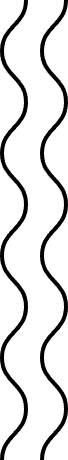 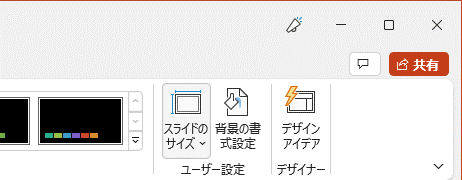 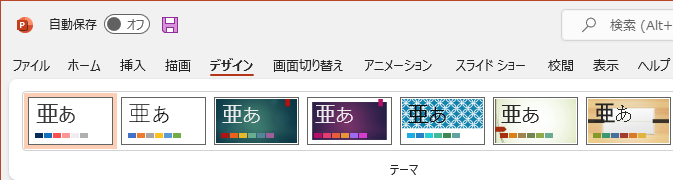 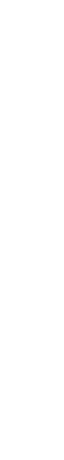 © Presentation Design
14
8. 吹き出し
▍タイトル
本文本文本文本文本文本文本文本文本文。
▍タイトル
本文本文本文本文本文本文本文本文本文。
▍タイトル
本文本文本文本文本文本文本文本文本文。
▍タイトル
本文本文本文本文本文本文本文本文本文。
▍タイトル
本文本文本文本文本文本文本文本文本文。
▍タイトル
本文本文本文本文本文本文本文本文本文。
▍タイトル
本文本文本文本文本文本文本文本文本文。
▍タイトル
本文本文本文本文本文本文本文本文本文。
▍タイトル
本文本文本文本文本文本文本文本文本文。
© Presentation Design
15
9. 透過レイヤー
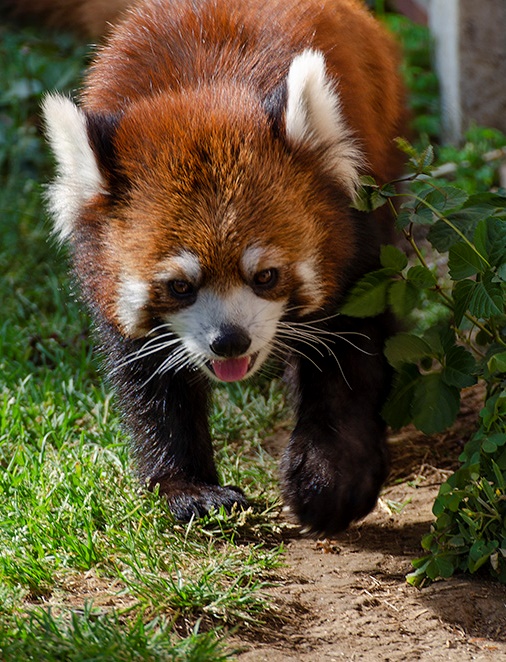 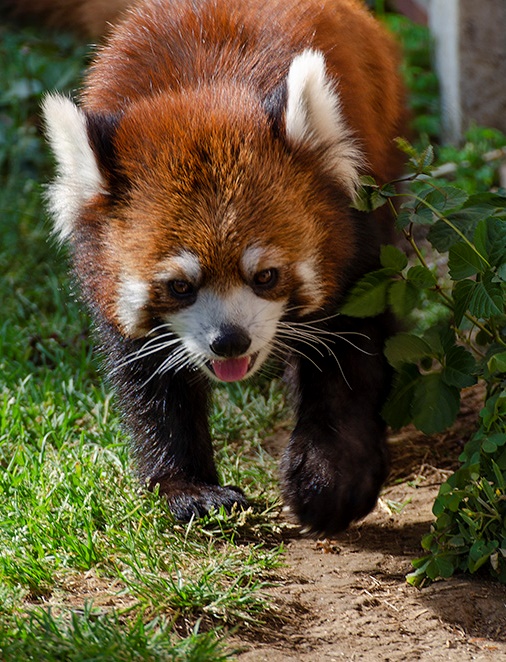 タイトル
本文本文本文本文本文本文本文本文本文本文本文本文本文。
タイトル
本文本文本文本文本文本文本文本文本文本文本文本文本文。
© Presentation Design
16
10. アイコン
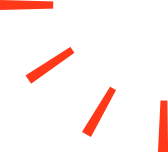 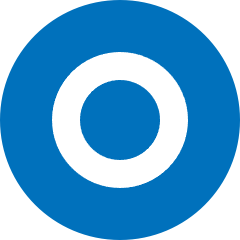 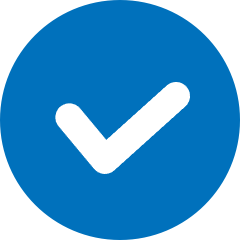 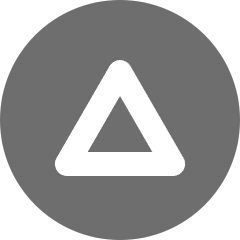 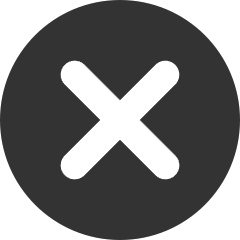 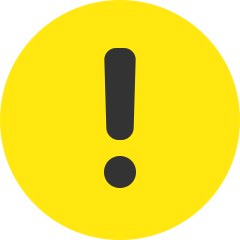 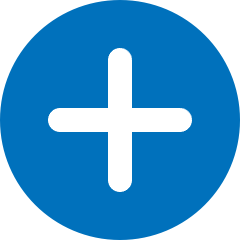 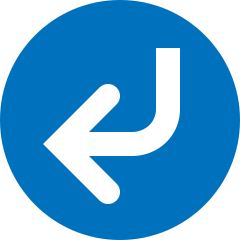 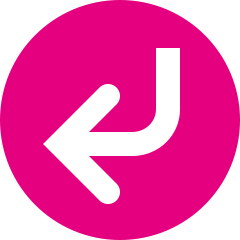 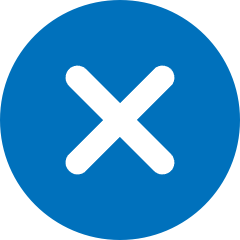 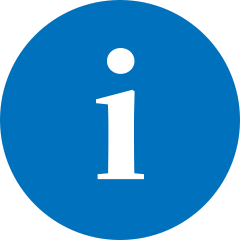 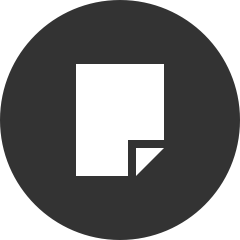 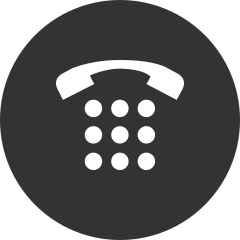 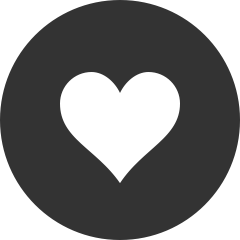 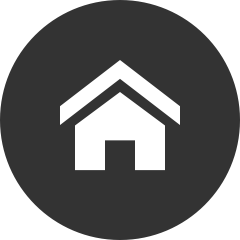 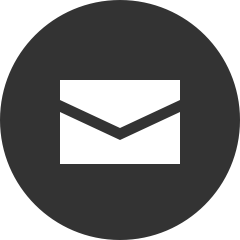 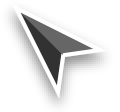 上記アイコンの色を変更する場合は、該当要素を右クリックして「グループ化」→「グループ解除」→Microsoft Office描画オブジェクトへの変換を行ってください。
アイコンについては「プレゼンデザイン」Webサイトの記事「https://ppt.design4u.jp/iconsweets2-powerpoint-version/」も併せてご覧ください。
© Presentation Design
17
11. 表 A
© Presentation Design
18
11. 表 B
© Presentation Design
19
11. 表 C
© Presentation Design
20
12. フロー A
フロー1
フロー2
フロー3
テキストテキストテキストテキスト…
テキストテキストテキストテキスト…
テキストテキストテキストテキスト…
テキストテキストテキストテキスト…
テキストテキストテキストテキスト…
テキストテキストテキストテキスト…
フロー1
フロー2
フロー3
フロー4
フロー5
© Presentation Design
21
12. フロー B
フロー1
テキストテキストテキストテキストテキスト…
フロー2
テキストテキストテキストテキストテキスト…
フロー3
テキストテキストテキストテキストテキスト…
フロー4
テキストテキストテキストテキストテキスト…
フロー5
テキストテキストテキストテキストテキスト…
© Presentation Design
22
12. フロー C
フロー1
フロー2
フロー3
フロー4
フロー5
© Presentation Design
23
12. フロー D
テキストテキストテキスト…
テキストテキストテキスト…
テキストテキストテキスト…
テキストテキストテキスト…
テキストテキストテキスト…
© Presentation Design
24
12. フロー E
＊凡例
© Presentation Design
25
13. 線表 A
タスク
マイルストーン
タスク
タスク
© Presentation Design
26
13. 線表 B
＊凡例
タスク種別1
タスク種別2
タスク種別3
タスク
マイルストーン
タスク
タスク
タスク
タスク
タスク
現在
© Presentation Design
27
14. グラフ｜棒グラフ
© Presentation Design
28
14. グラフ｜円グラフ・折れ線グラフ
10%
10%
35%
15%
30%
© Presentation Design
29
他｜ピラミッド
マズローの欲求5段階説
© Presentation Design
30
パワーポイントの品質と生産性を向上させるデザイン・テンプレート［ デザインパーツ集 ］
デザインパーツ
メッセージ
タイトル・見出し、本文
箇条書き
補足説明
キャプション
テキストフレーム
線・矢印
吹き出し
透過レイヤー
アイコン
表
フロー
線表
グラフ
サンプル
© Presentation Design
31
Sample
本企画のターゲット
職種・役職
本企画における直近のターゲットは「営業部門の担当者」とする。まずは既存で取引実績の多い営業担当者を中心に実績を積み上げ、次いで部長・役員クラスといった「契約や売り上げに直結する裁量権」を持った役職者にアプローチする。
課題に対する検討の進捗度
ターゲットの本課題に対する検討の進捗度としては下記「2」のレベルを想定：
課題を認識していない。
課題を認識し、対策に関する情報収集をしている。
取引先候補と積極的にコンタクトを取り、導入対象のプロダクトを比較検討している。
© Presentation Design
32
Sample
受注から商品発送までの流れ｜ネットショップ初めての方へ
お客様による注文から、商品発送までの流れは以下の通りです。
青字はネットショップの管理画面で、操作が必要なものを指します。
受注から商品発送までの流れ
注文確認メール送信＊
受注情報確認
受注メール送信
入金確認
入金メール送信
商品梱包／発送
商品発送メール送信
お客様が商品を購入した際、「注文確認メール」は自動で送信されます。
Sample
ホームページサービス比較
© Presentation Design
34
Sample
○○ウェブサイト構築スケジュール
○○ウェブサイトは20XX年10月1日に必要最低限のコンテンツを整備して公開（第1弾公開）、下期は事例の収集に注力。完全公開は20XX年1月を予定。
スケジュール概要
コンテンツ原稿作成
10/1
Webサイト
第1弾公開
2020年1月
Webサイト
完全公開
Webデザイン＆
コーディング
事例ページ作成
＆コーディング
顧客インタビュー
＆事例原稿作成
© Presentation Design
35
Sample
ステップ#1｜画像管理ツール操作手順
画像管理画面右上のアイコンをクリックし、メインメニューを表示してください。
画像管理画面
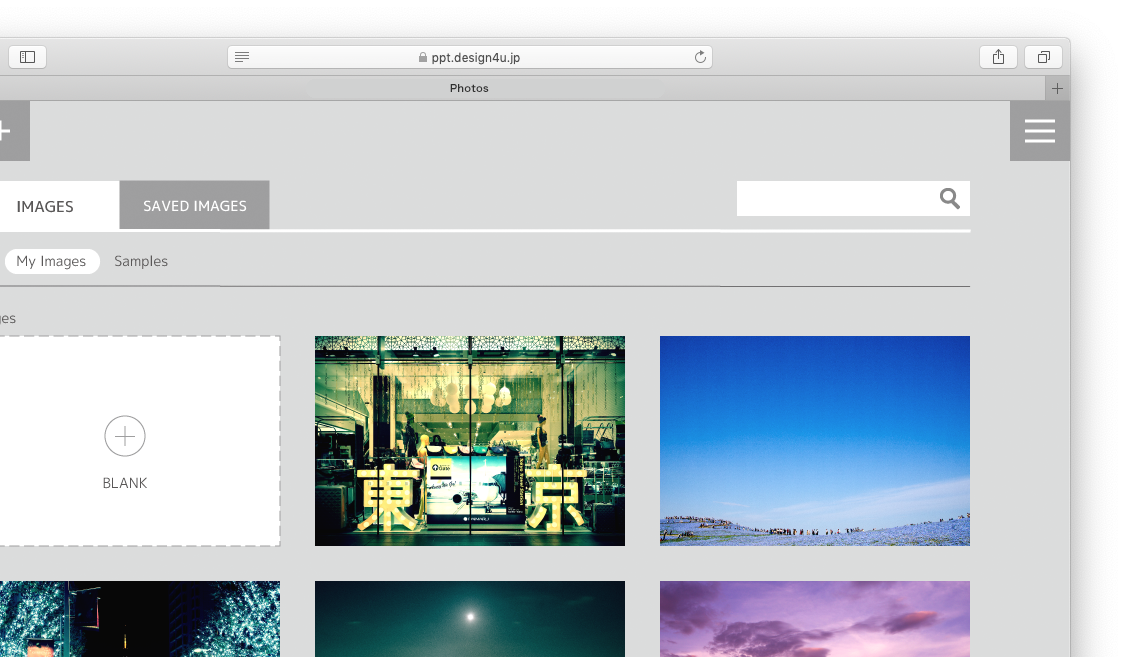 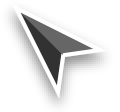 ハンバーガーメニューアイコンをクリック。
© Presentation Design
36
Sample
電子書籍の認知率
20XX年、電子書籍の認知率は97.3%、また利用したことのある人の割合は68.6%となった。
電子書籍に関するアンケート結果
電子書籍を知らない
2.7%
電子書籍を読んだことがある
28.7%
68.6%
電子書籍を読んだことはない
© Presentation Design
37
© Presentation Design
38